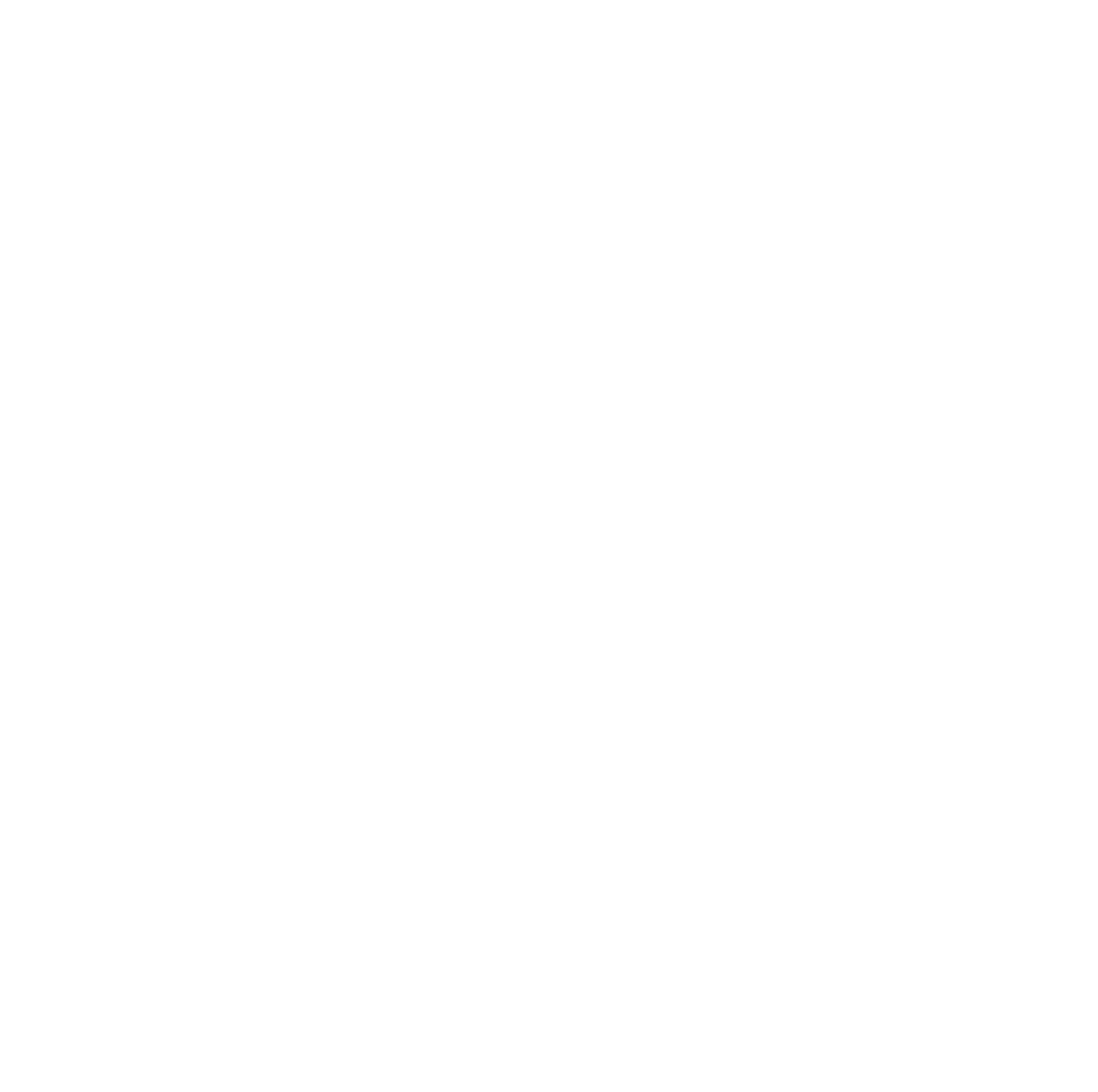 ELEVRÅDET
Skal du være med?
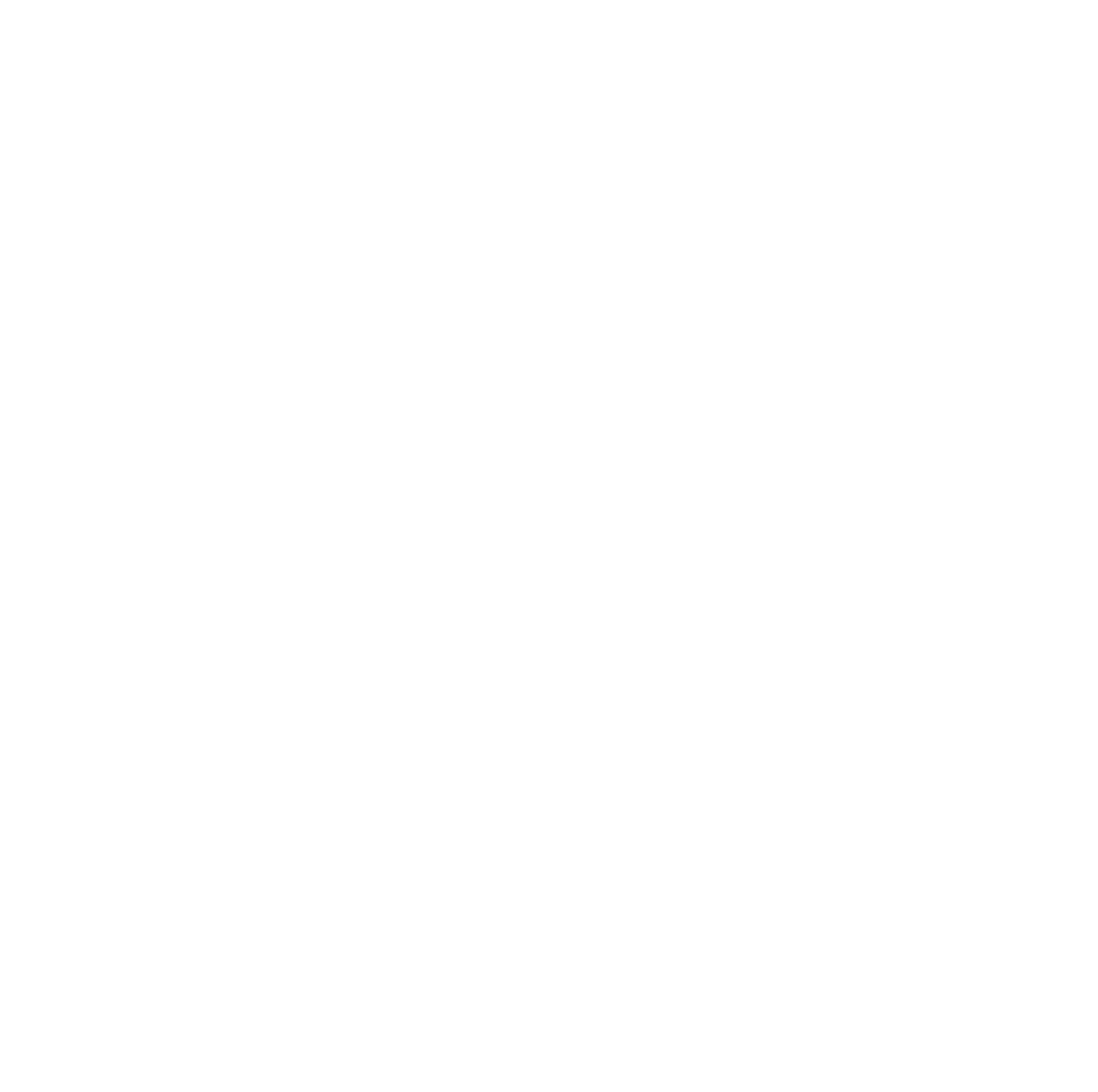 Hvad er elevrådet?
Det organiserede talerør for elevgruppen
Samarbejde, fællesskab og forandring
En forsmag på foreningslivet
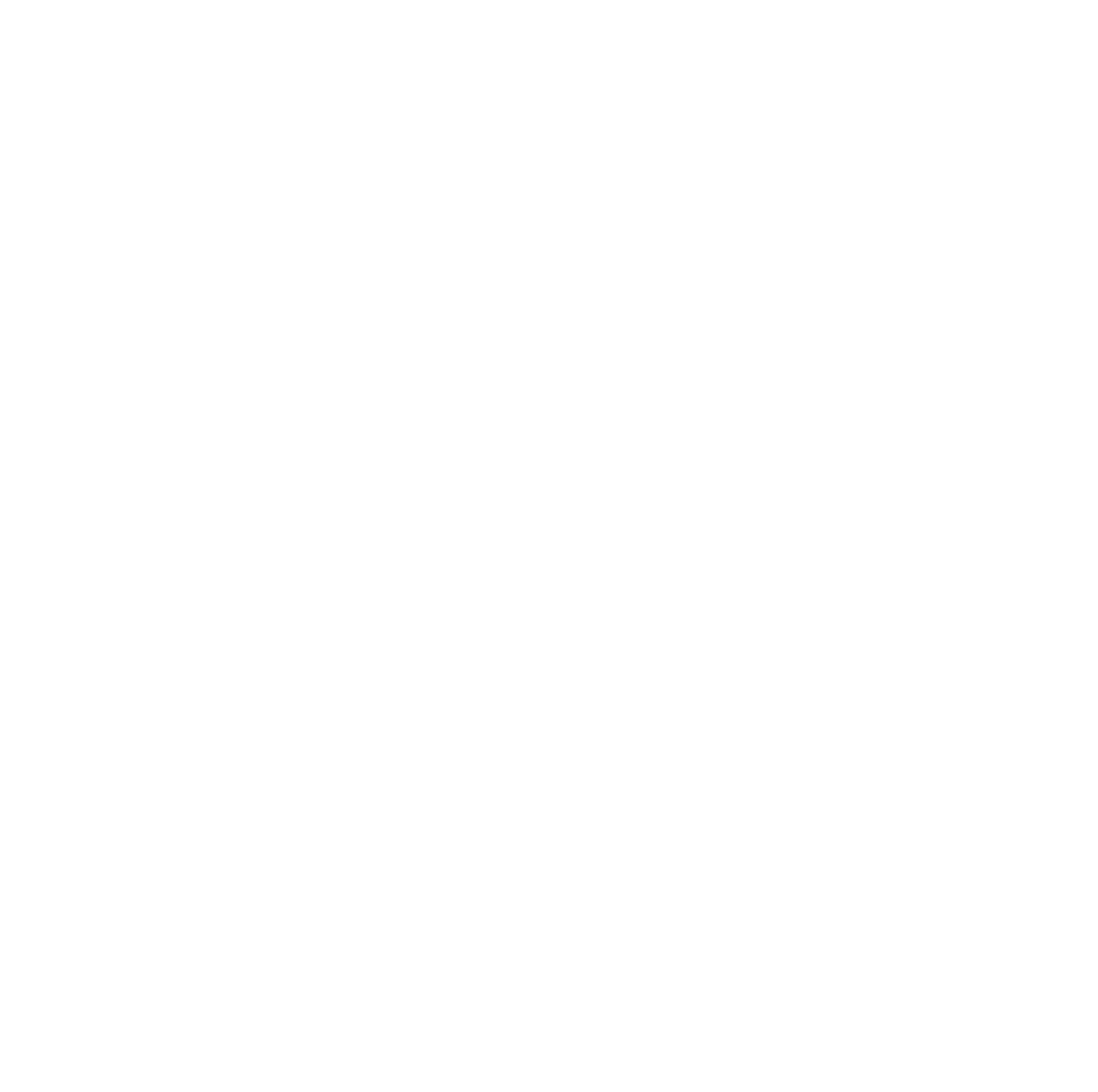 Elevdemokratiets opbygning
Alle elever
Elevrådet
Styregruppen
Formandsskabet
Fem demokratisk valgte elever med fem forskellige ansvarsposter
To repræsentanter fra hver klasse  med stemmeret
To elever fra styregruppen, der varetager elevrådets kontakt med ledelsen
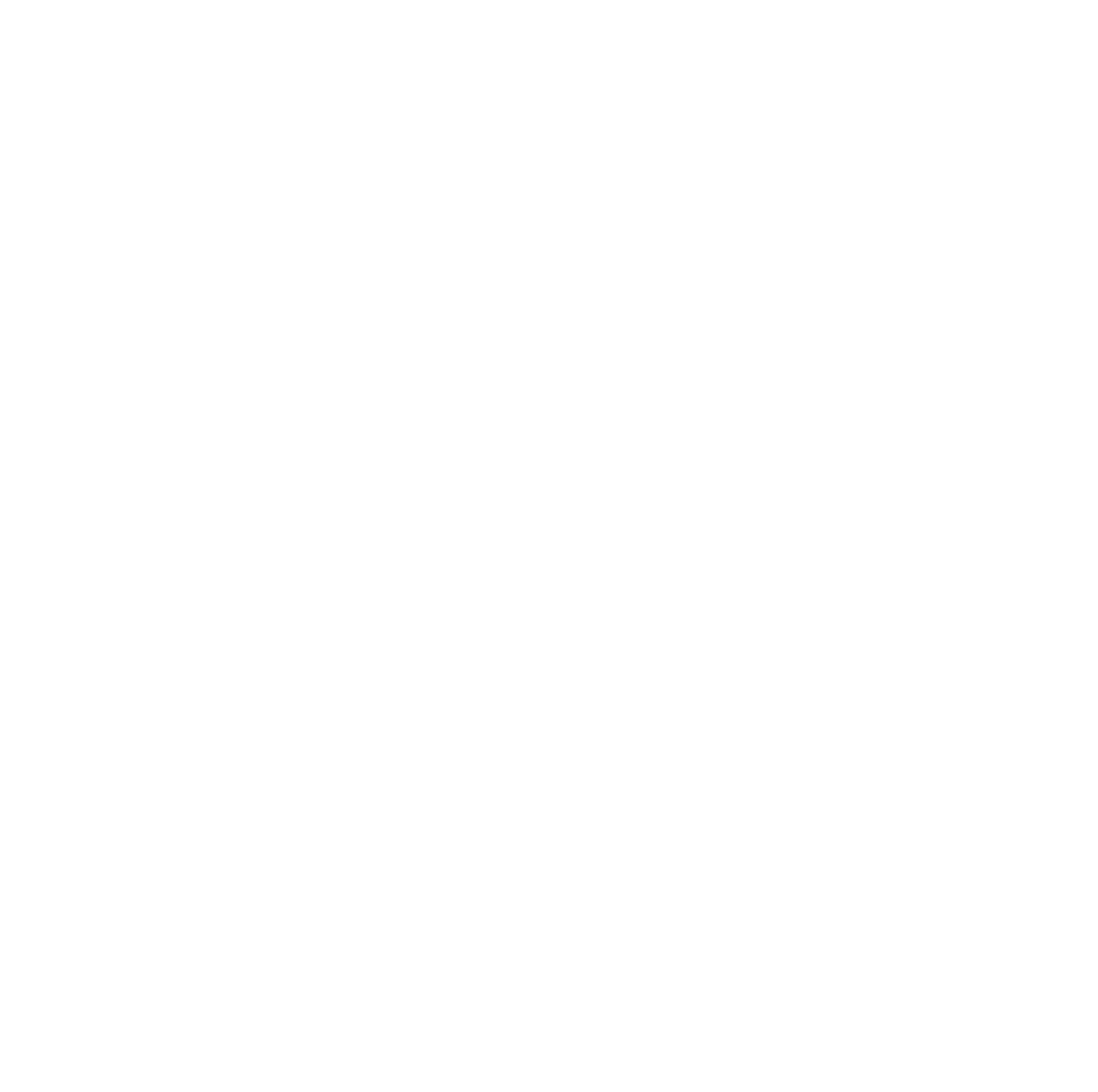 Styregruppens rolle i elevrådet
Styregruppen sætter dagsordenen for elevrådsmøderne med øje for de behov og ønsker, klasserepræsentanterne fremfører
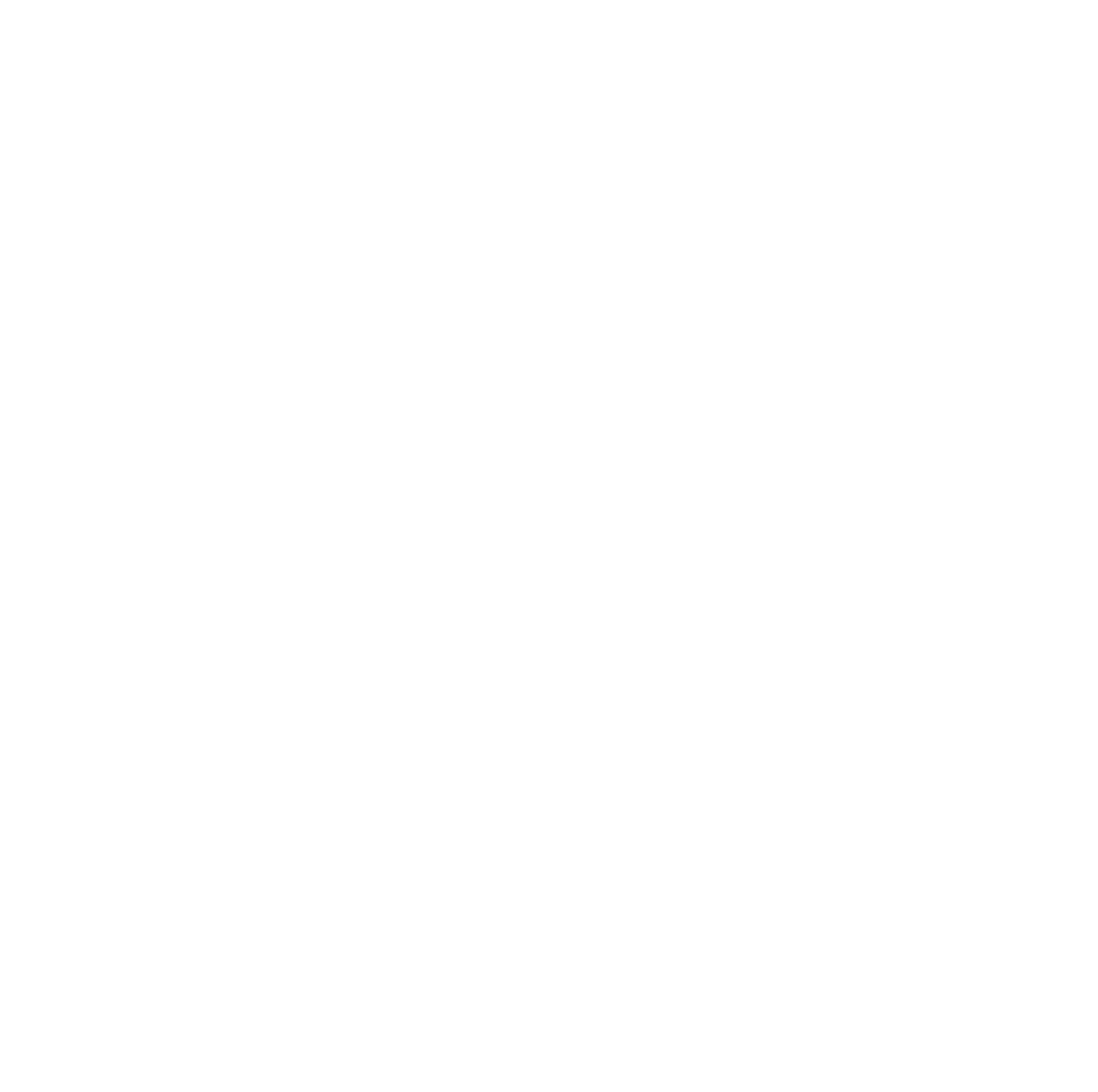 DIN rolle i elevrådet
Hver klasse vælger to elevrådsrepræsentanter samt én suppleant
Som klasserepræsentant deltager du i 8-10 årlige elevrådsmøder samt Elevrådets Dag og formidler kontakten mellem din klasse og elevråd 
Medlemmer af elevrådet spiller en væsentlig rolle i elevdemokratiet gennem aktiv samtale ved elevrådsmøderne
[Speaker Notes: Husk at nævne, at: 
klasserepræsentanter har stemmeret ved møderne
man har ansvar for at spørge sin klasse inden hvert møde, om de har nogen ønsker/behov, der skal fremføres ved mødet. Efter mødet skal man give mundtligt resume af mødet vha. referatet.]
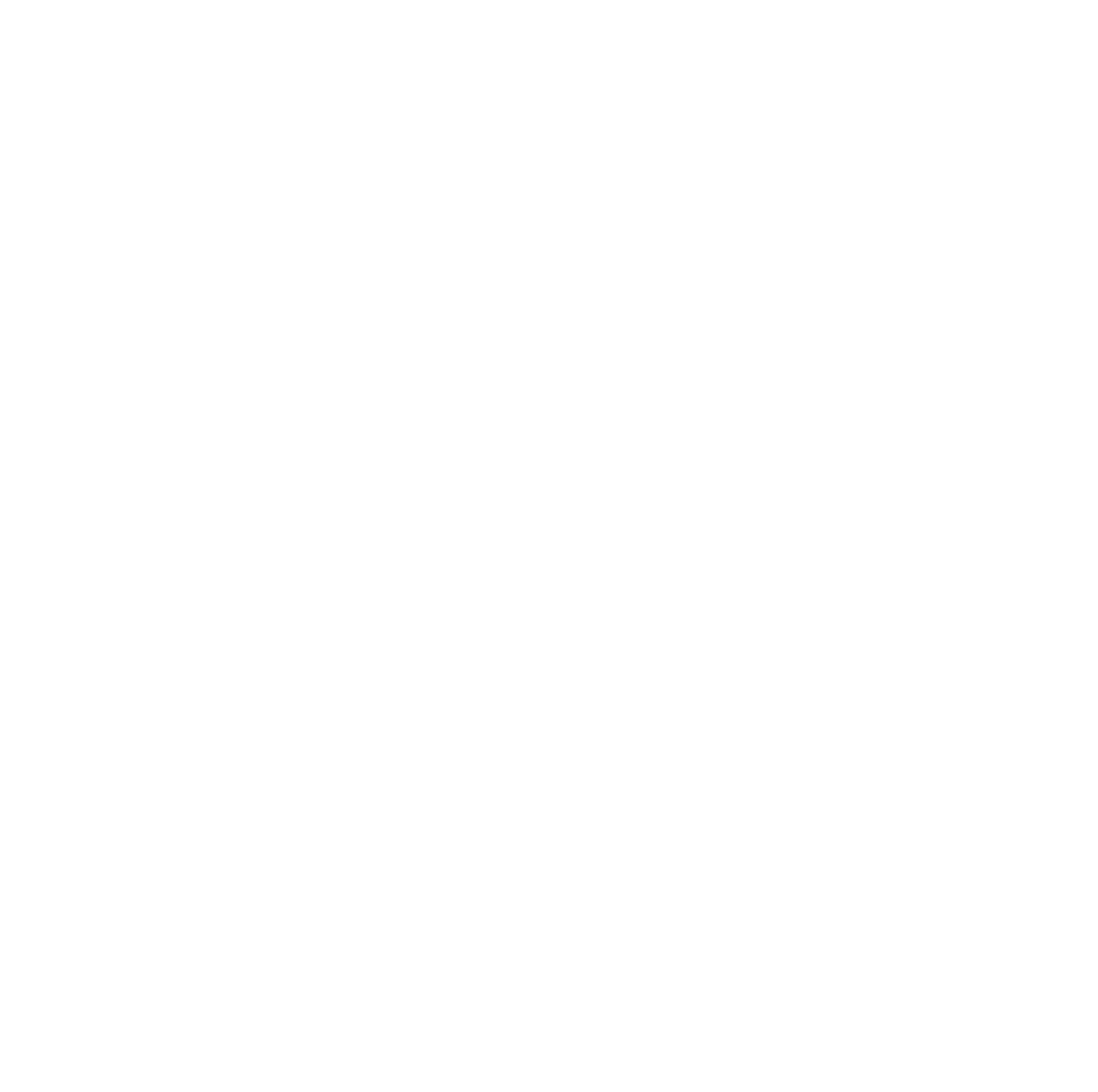 Elevrådets arbejde
Dette år: 
Gymnasiets bidrag ifbm. finansiering af trivselsfonden
Vandposter rundt om på skolen
Kønsneutrale toiletter i B-bygningen
Fortsættelse af Kulturudvalget
Jeres ideer!
Sidste år: 
Salatbar i kantinen
Forbedring af fester gennem debattering af alkoholkultur
Indførelse af festlounge med brætspil og hygge
Implementering af skærmanbefalinger
RenSAG
Bind og tamponer på toiletterne